Writing is fun!
ELA Get Started Notebook
2020-2021
Mr. Werth
Table of Contents
Table of Contents
Table of Contents
Table of Contents
Table of Contents
Table of Contents
Table of Contents
Table of Contents
Table of Contents
Table of Contents
Table of Contents
Get Started - Monday, September 7, 2020
Things to Remember
Use proper punctuation (periods, commas, exclamation points, question marks, etc)
Capitalize the starts of sentences and proper nouns.
Use proper grammar (all formal writing assignments will need to be written without using slang, so practice makes perfect). 
Be yourself; these entries will stay between you and I (unless you volunteer to share your response).
1
2
Get Started - Tuesday, September 8, 2020
Things to Remember
Use proper punctuation (periods, commas, exclamation points, question marks, etc)
Capitalize the starts of sentences and proper nouns.
Use proper grammar (all formal writing assignments will need to be written without using slang, so practice makes perfect). 
Be yourself; these entries will stay between you and I (unless you volunteer to share your response).
3
4
Get Started - Wednesday, September 9, 2020
Things to Remember
Use proper punctuation (periods, commas, exclamation points, question marks, etc)
Capitalize the starts of sentences and proper nouns.
Use proper grammar (all formal writing assignments will need to be written without using slang, so practice makes perfect). 
Be yourself; these entries will stay between you and I (unless you volunteer to share your response).
5
6
Get Started - Thursday, September 10, 2020
Things to Remember
Use proper punctuation (periods, commas, exclamation points, question marks, etc)
Capitalize the starts of sentences and proper nouns.
Use proper grammar (all formal writing assignments will need to be written without using slang, so practice makes perfect). 
Be yourself; these entries will stay between you and I (unless you volunteer to share your response).
5
6
Get Started - Friday, September 11, 2020
Things to Remember
Use proper punctuation (periods, commas, exclamation points, question marks, etc)
Capitalize the starts of sentences and proper nouns.
Use proper grammar (all formal writing assignments will need to be written without using slang, so practice makes perfect). 
Be yourself; these entries will stay between you and I (unless you volunteer to share your response).
5
6
Week 1 Checklist:

Get Started 09/07

Get Started 09/08

Get Started 09/09

Get Started 09/10

Get Started 09/11
What are you missing?
5
6
Get Started - Monday, September 14, 2020
Things to Remember
Use proper punctuation (periods, commas, exclamation points, question marks, etc)
Capitalize the starts of sentences and proper nouns.
Use proper grammar (all formal writing assignments will need to be written without using slang, so practice makes perfect). 
Be yourself; these entries will stay between you and I (unless you volunteer to share your response).
9
10
Get Started - Tuesday, September 15, 2020
Things to Remember
Use proper punctuation (periods, commas, exclamation points, question marks, etc)
Capitalize the starts of sentences and proper nouns.
Use proper grammar (all formal writing assignments will need to be written without using slang, so practice makes perfect). 
Be yourself; these entries will stay between you and I (unless you volunteer to share your response).
12
Get Started - Wednesday, September 16, 2020
Things to Remember
Use proper punctuation (periods, commas, exclamation points, question marks, etc)
Capitalize the starts of sentences and proper nouns.
Use proper grammar (all formal writing assignments will need to be written without using slang, so practice makes perfect). 
Be yourself; these entries will stay between you and I (unless you volunteer to share your response).
12
Get Started - Thursday, September 17, 2020
Things to Remember
Use proper punctuation (periods, commas, exclamation points, question marks, etc)
Capitalize the starts of sentences and proper nouns.
Use proper grammar (all formal writing assignments will need to be written without using slang, so practice makes perfect). 
Be yourself; these entries will stay between you and I (unless you volunteer to share your response).
12
Get Started - Friday, September 18, 2020
Things to Remember
Use proper punctuation (periods, commas, exclamation points, question marks, etc)
Capitalize the starts of sentences and proper nouns.
Use proper grammar (all formal writing assignments will need to be written without using slang, so practice makes perfect). 
Be yourself; these entries will stay between you and I (unless you volunteer to share your response).
12
Week 2 Checklist:

Get Started 09/14

Get Started 09/15

Get Started 09/16

Get Started 09/17

Get Started 09/18
What are you missing?
12
Get Started - Tuesday, September 20, 2020
Things to Remember
What is the effect of the simile in the sentence, “Her voice was cold as ice as she told him goodbye.”

2. To show that she did not care about him
Use proper punctuation (periods, commas, exclamation points, question marks, etc)
Capitalize the starts of sentences and proper nouns.
Use proper grammar (all formal writing assignments will need to be written without using slang, so practice makes perfect). 
Be yourself; these entries will stay between you and I (unless you volunteer to share your response).
Get Started - Tuesday, September 22, 2020
Things to Remember
Use proper punctuation (periods, commas, exclamation points, question marks, etc)
Capitalize the starts of sentences and proper nouns.
Use proper grammar (all formal writing assignments will need to be written without using slang, so practice makes perfect). 
Be yourself; these entries will stay between you and I (unless you volunteer to share your response).
Get Started - Wednesday, September 23, 2020
Things to Remember
Use proper punctuation (periods, commas, exclamation points, question marks, etc)
Capitalize the starts of sentences and proper nouns.
Use proper grammar (all formal writing assignments will need to be written without using slang, so practice makes perfect). 
Be yourself; these entries will stay between you and I (unless you volunteer to share your response).
Get Started - Thursday, September 24, 2020
Things to Remember
Use proper punctuation (periods, commas, exclamation points, question marks, etc)
Capitalize the starts of sentences and proper nouns.
Use proper grammar (all formal writing assignments will need to be written without using slang, so practice makes perfect). 
Be yourself; these entries will stay between you and I (unless you volunteer to share your response).
Get Started - Friday, September 25, 2020
Things to Remember
Use proper punctuation (periods, commas, exclamation points, question marks, etc)
Capitalize the starts of sentences and proper nouns.
Use proper grammar (all formal writing assignments will need to be written without using slang, so practice makes perfect). 
Be yourself; these entries will stay between you and I (unless you volunteer to share your response).
Week 3 Checklist:

Get Started 09/21

Get Started 09/22

Get Started 09/23

Get Started 09/24

Get Started 09/25
What are you missing?
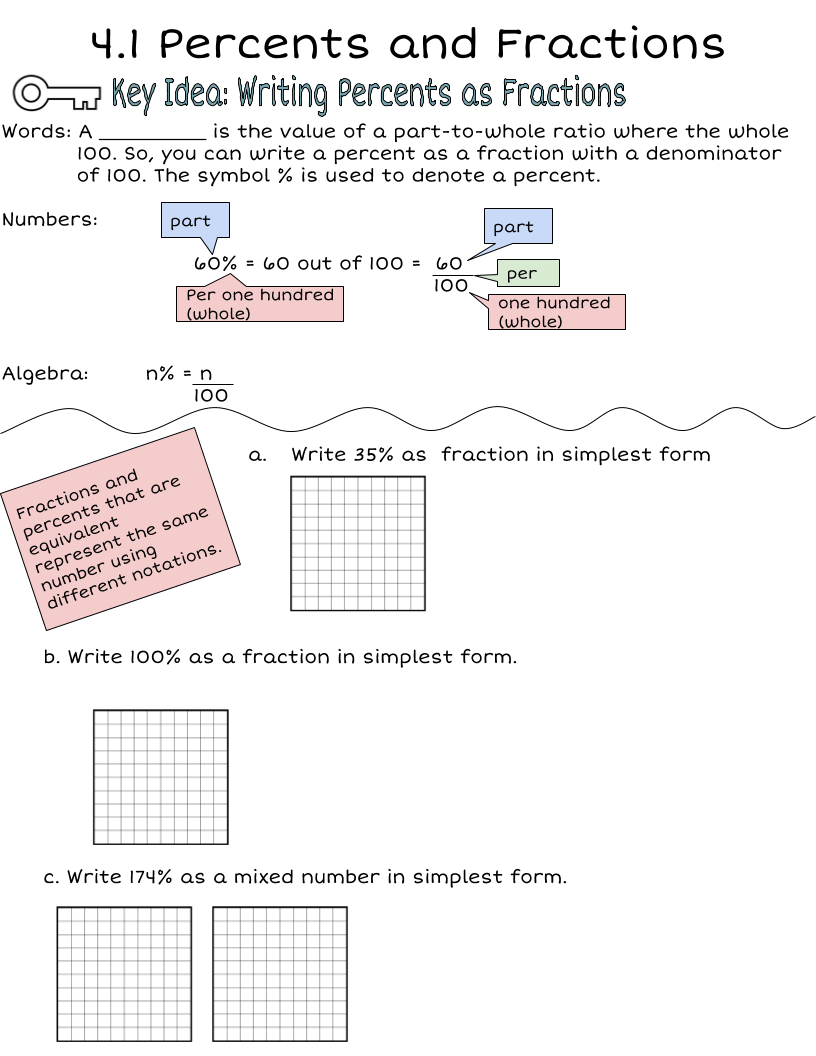 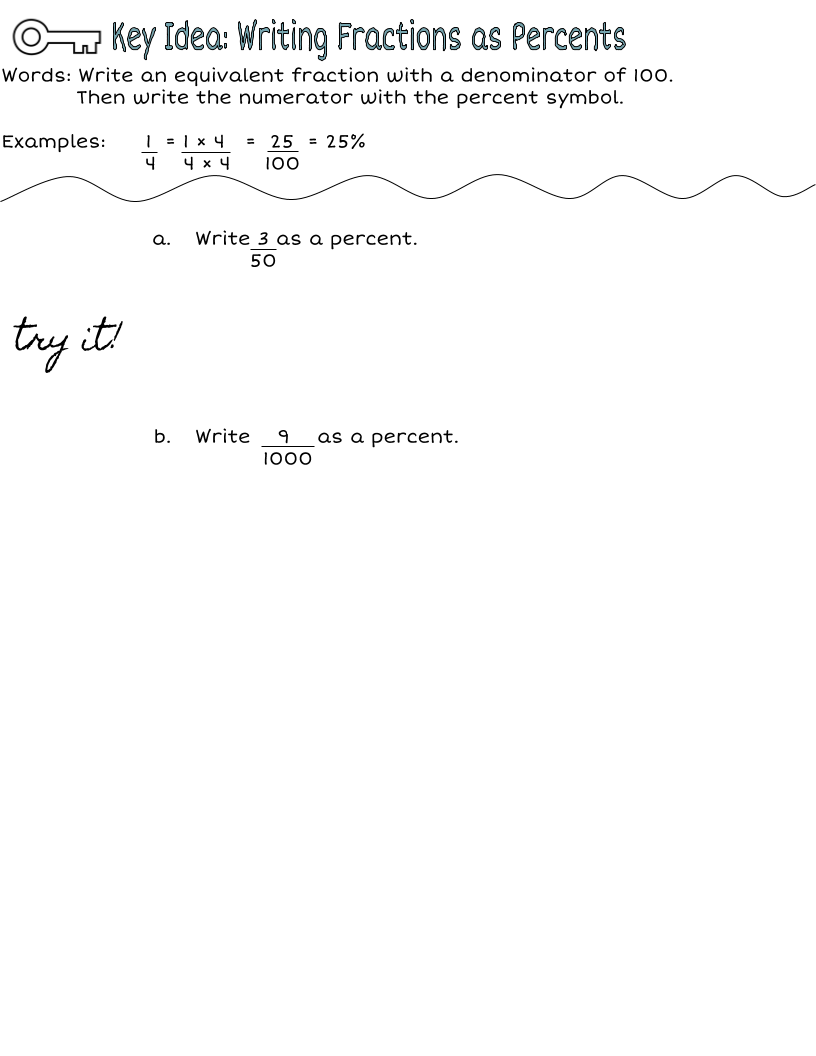 Wordbank:
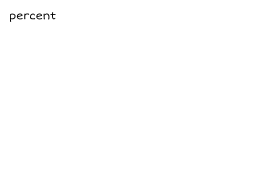 Make copies of this box and type in it!
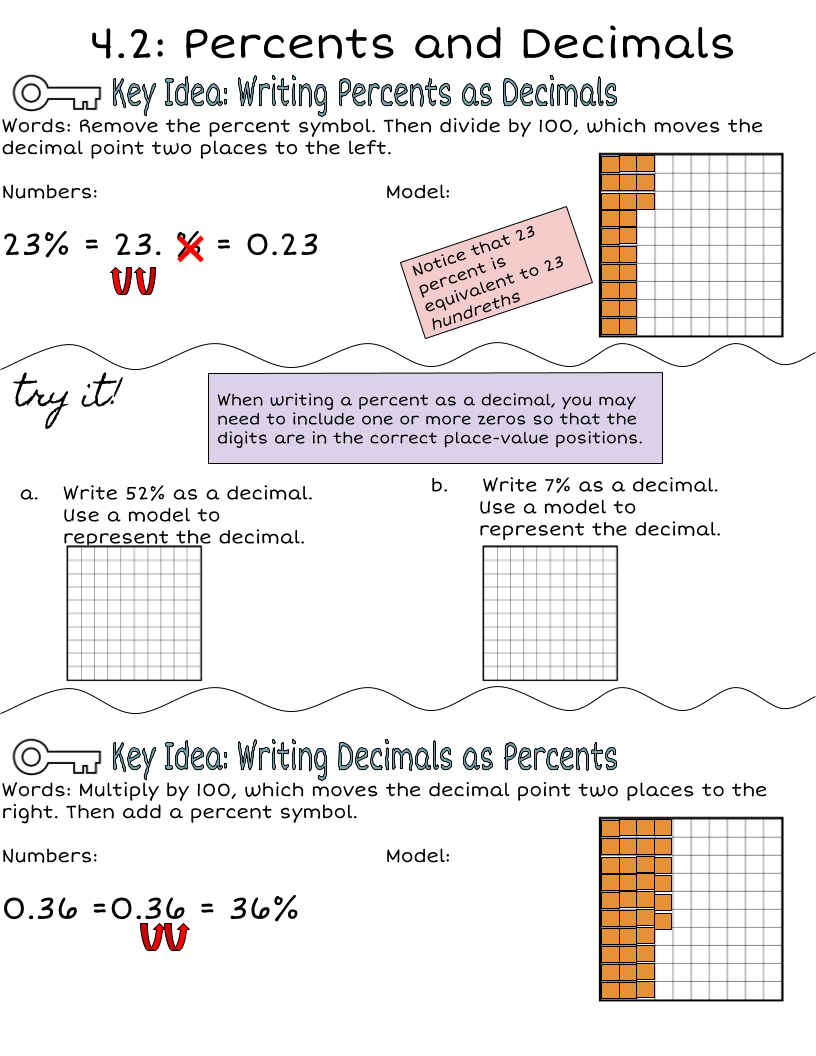 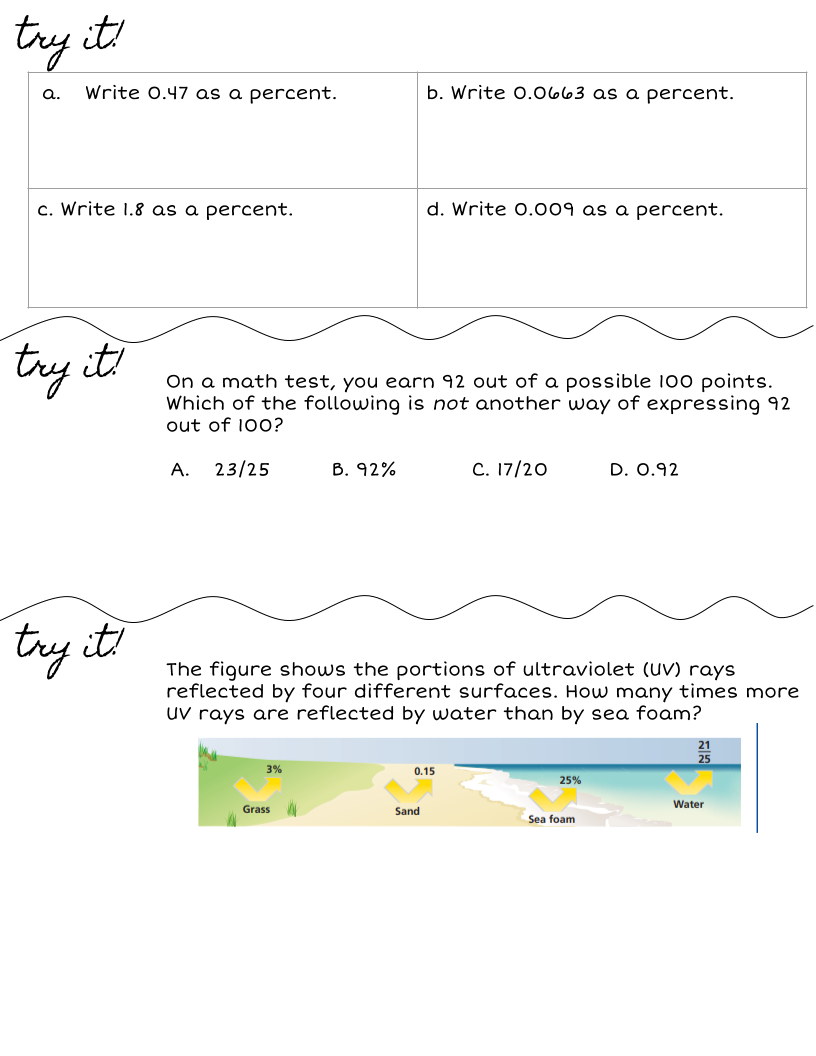 Wordbank:
Make copies of this box and type in it!
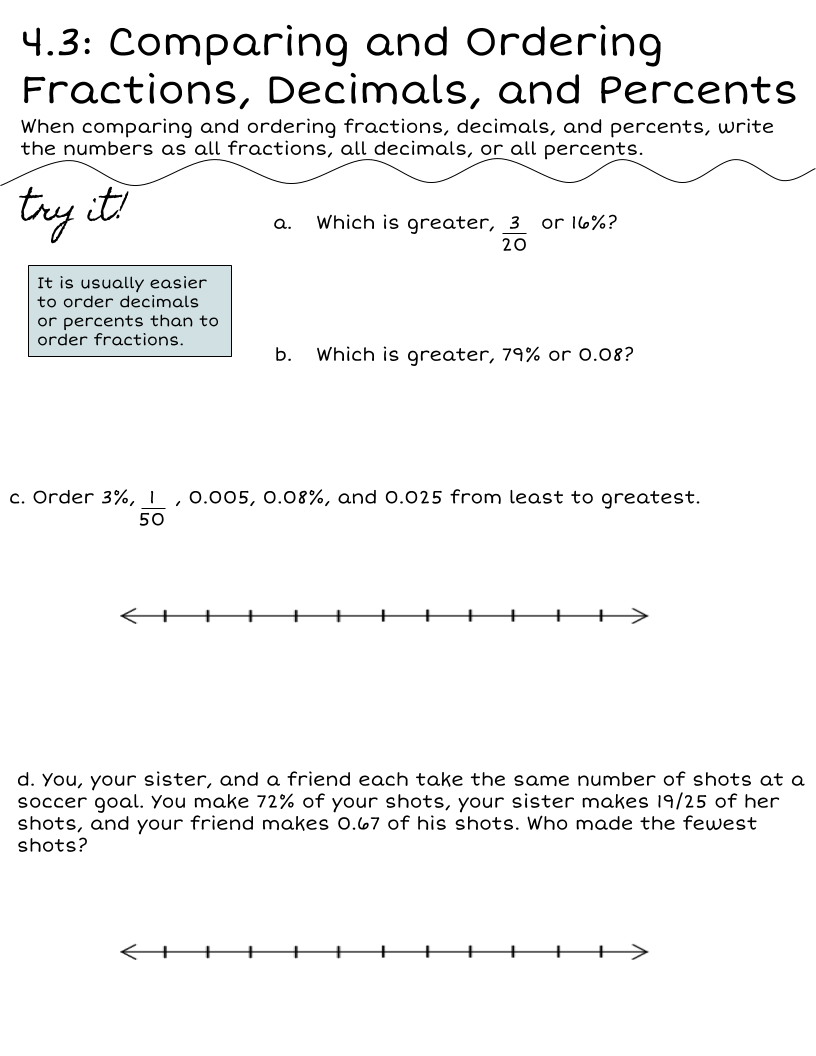 Wordbank
Make copies of this box and type in it!
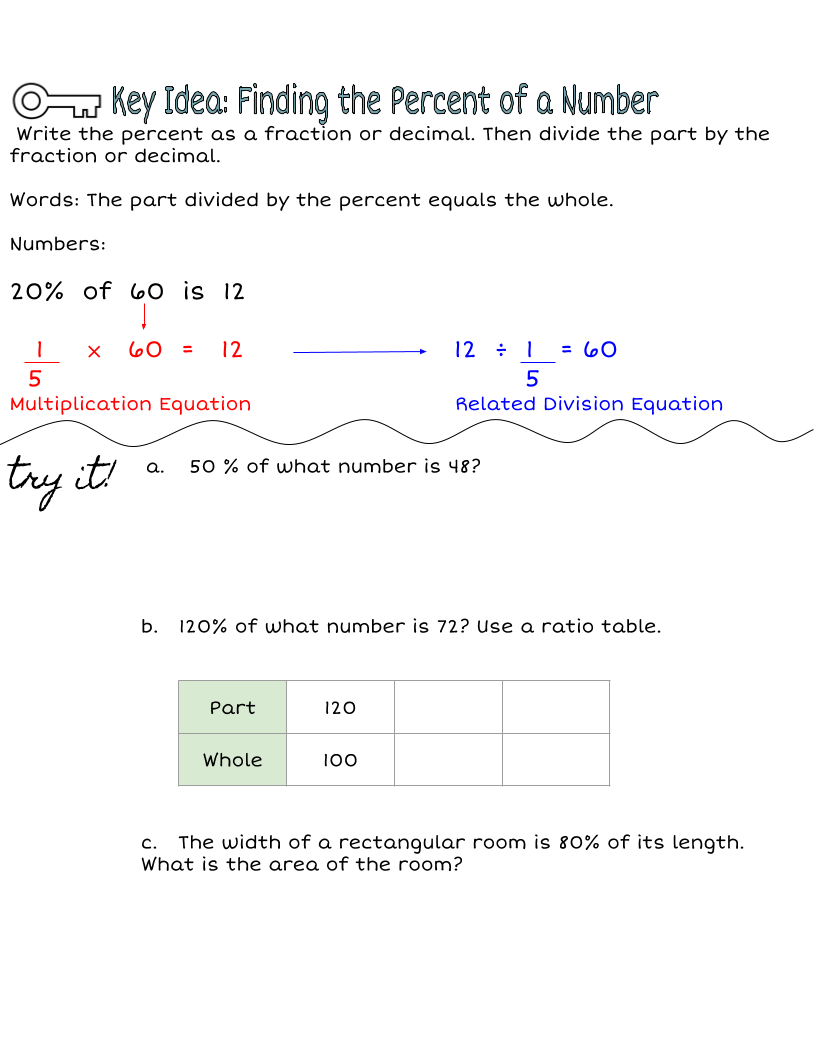 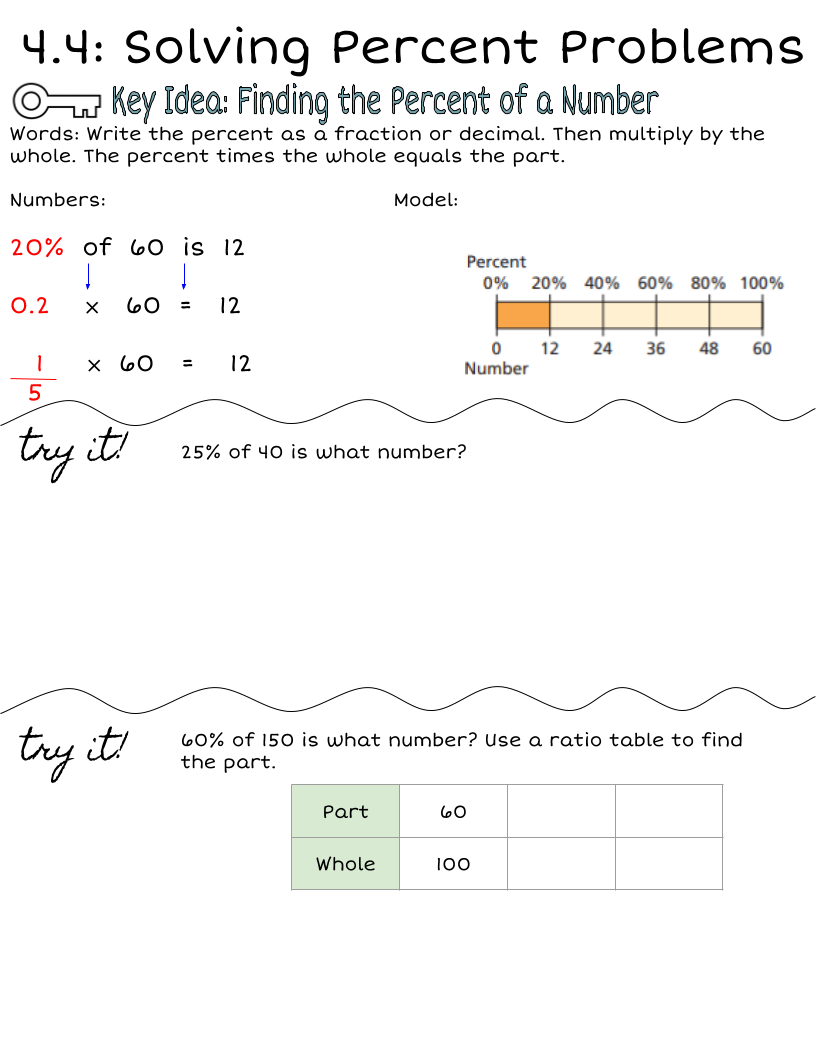 Wordbank:
Make copies of this box and type in it!
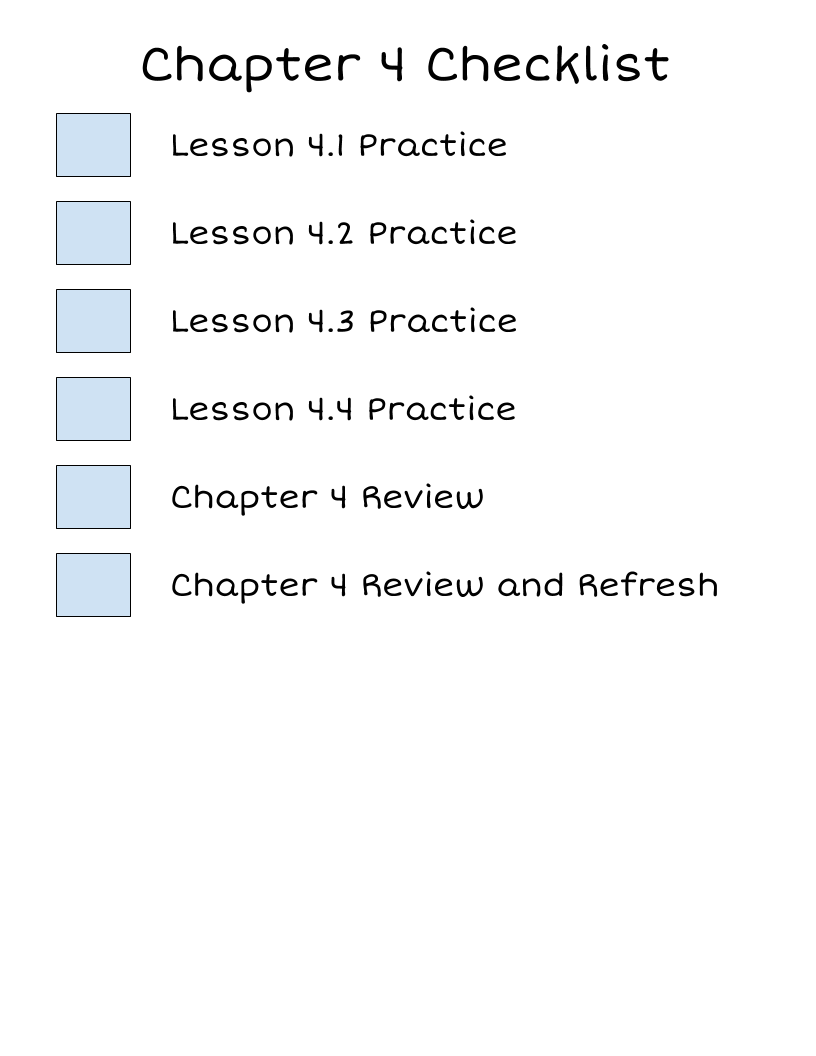 What are you missing?
Chapter 5 - Lesson 5.1
Wordbank:
Chapter 5 - Lesson 5.2
Wordbank:
Chapter 5 - Lesson 5.3
Wordbank:
Chapter 5 - Lesson 5.4
Wordbank:
Chapter 5 - Lesson 5.5
Wordbank:
Chapter 5 Checklist
What are you missing?
Chapter 6 - Lesson 6.1
Wordbank:
Chapter 6 - Lesson 6.2
Wordbank:
Chapter 6 - Lesson 6.3
Wordbank:
Chapter 6 - Lesson 6.4
Wordbank:
Chapter 6 Checklist
What are you missing?
Chapter 7- Lesson 7.1
Wordbank:
Chapter 7- Lesson 7.2
Wordbank:
Chapter 7- Lesson 7.3
Wordbank:
Chapter 7- Lesson 7.4
Wordbank:
Chapter 7- Lesson 7.5
Wordbank:
Chapter 7- Lesson 7.6
Wordbank:
Chapter 7- Lesson 7.7
Wordbank:
Chapter 7 Checklist
What are you missing?
Chapter 8- Lesson 8.1
Wordbank:
Chapter 8- Lesson 8.2
Wordbank:
Chapter 8- Lesson 8.3
Wordbank:
Chapter 8- Lesson 8.4
Wordbank:
Chapter 8- Lesson 8.5
Stations and HW:
Chapter 8- Lesson 8.6
Wordbank:
Chapter 8- Lesson 8.7
Wordbank:
Chapter 8- Lesson 8.8
Wordbank:
Chapter 8 Checklist
What are you missing?
Chapter 9- Lesson 9.1
Wordbank:
Chapter 9- Lesson 9.2
Wordbank:
Chapter 9- Lesson 9.3
Wordbank:
Chapter 9- Lesson 9.4
Wordbank:
Chapter 9- Lesson 9.5
Wordbank:
Chapter 9 Checklist
What are you missing?
Chapter 10- Lesson 10.1
Wordbank:
Chapter 10- Lesson 10.2
Wordbank:
Chapter 10- Lesson 10.3
Stations and HW:
Chapter 10- Lesson 10.4
Stations and HW:
Chapter 10- Lesson 10.5
Stations and HW:
Chapter 10 Checklist
What are you missing?
SC READY REVIEW
Stations and HW:
Thank you!